ГНаАананнаарепА
Азбука  родного  края
Выполнил: учитель начальных классов
                         Янченкова Н.А.
А
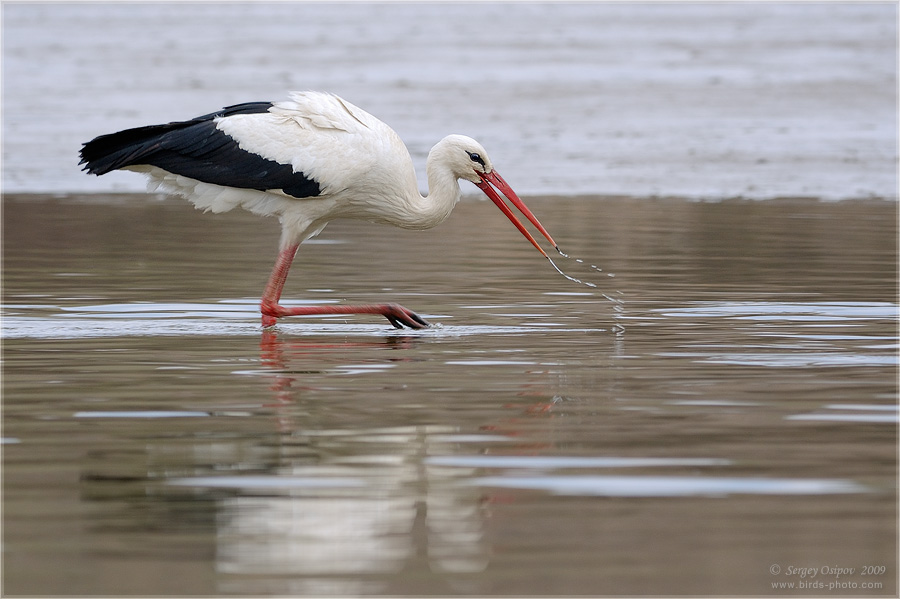 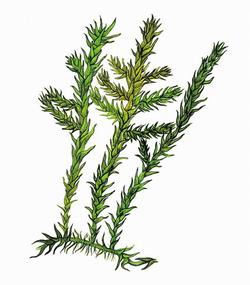 Аист белый
Аномодон   длиннолистный
б
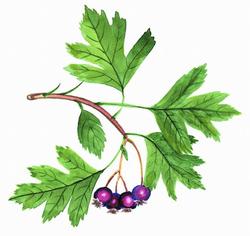 Боярышник сомнительный
Беркут
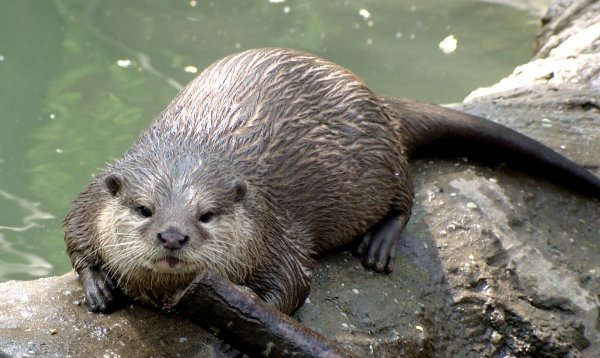 в
Выдра речная
Выхухоль русская
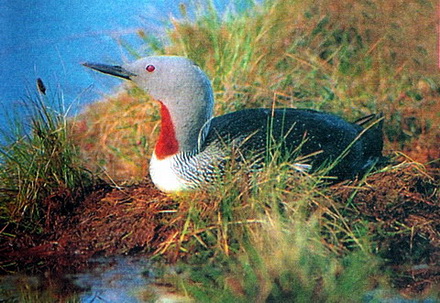 Г
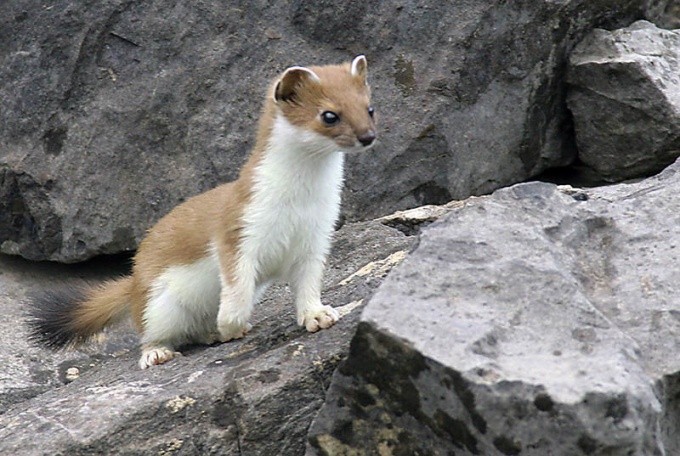 Гагара
Горностай
Д
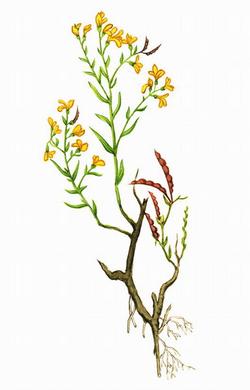 Дрок донской
Дыбка   степная
Е
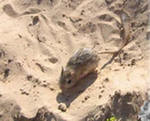 Емуранчик обыкновенный
Ё
Ёж ушастый
Ж
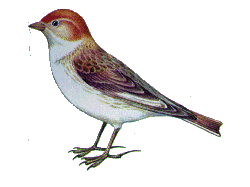 Жук-олень
Жаворонок белокрылый
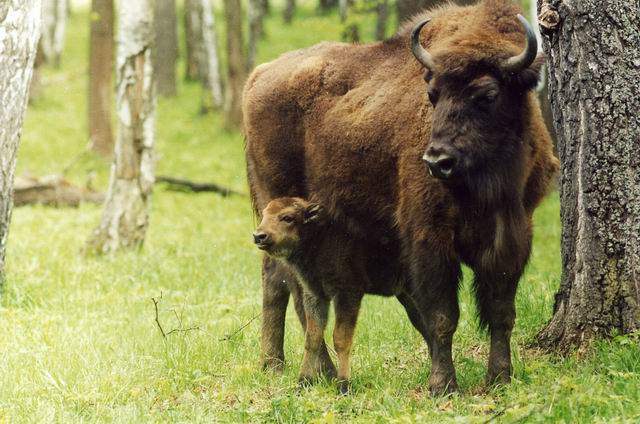 З
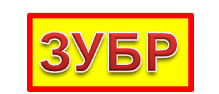 Зайчик земляной, или тарбаганчик
И
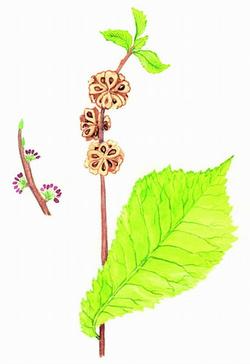 Ильм, или вяз гладкий
Иван-чай узколистный
К
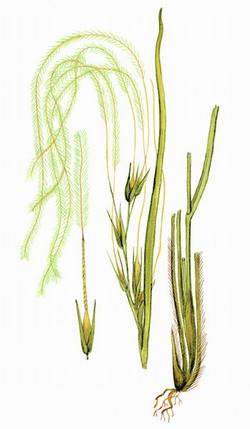 Кувшинка снежно-белая
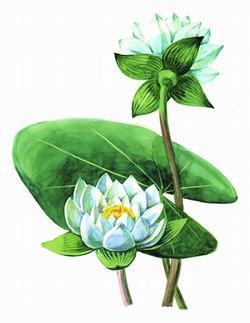 Корсак
Ковыль перистый
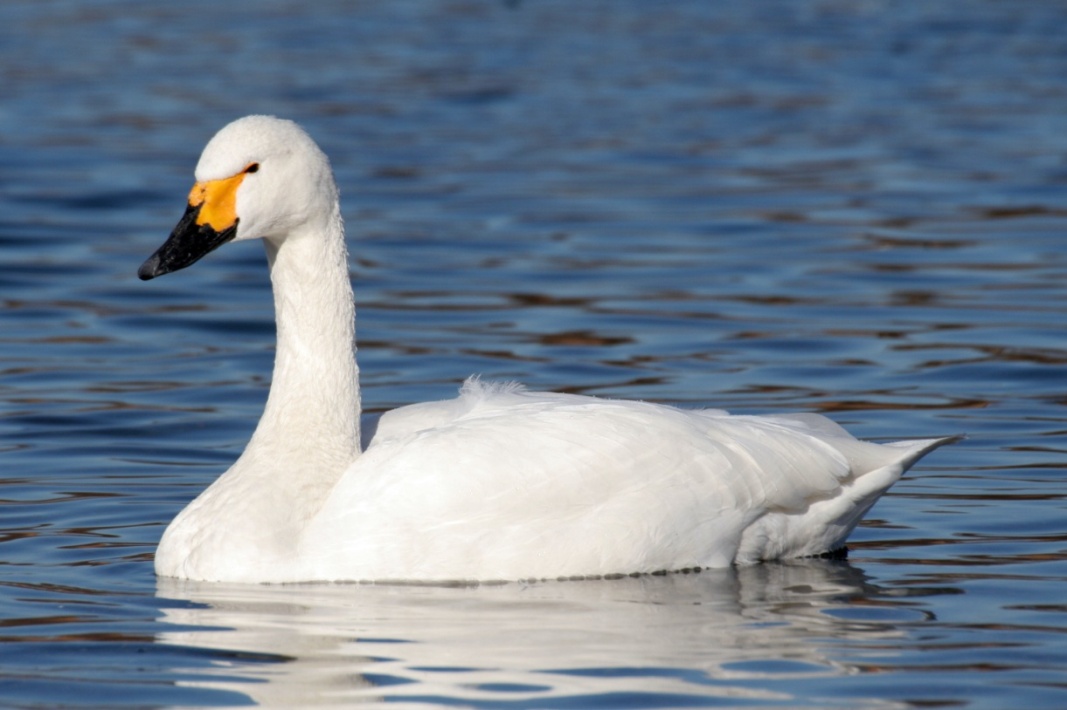 Л
Лебедь малый
Лягушка остромордая
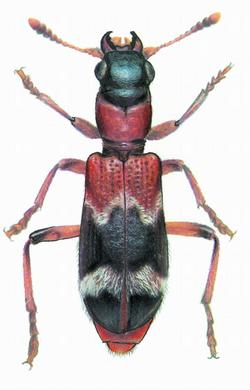 м
Муравьежук
Медянка обыкновенная
Н
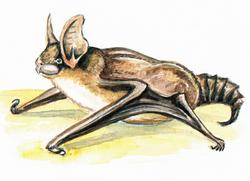 Ночница прудовая
Норка европейская кавказская
О
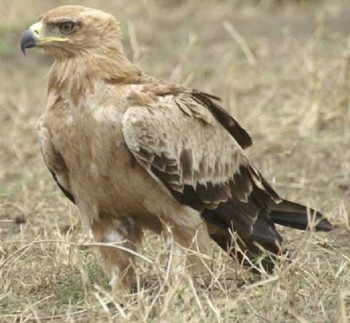 Орел степной
Орлан-белохвост
П
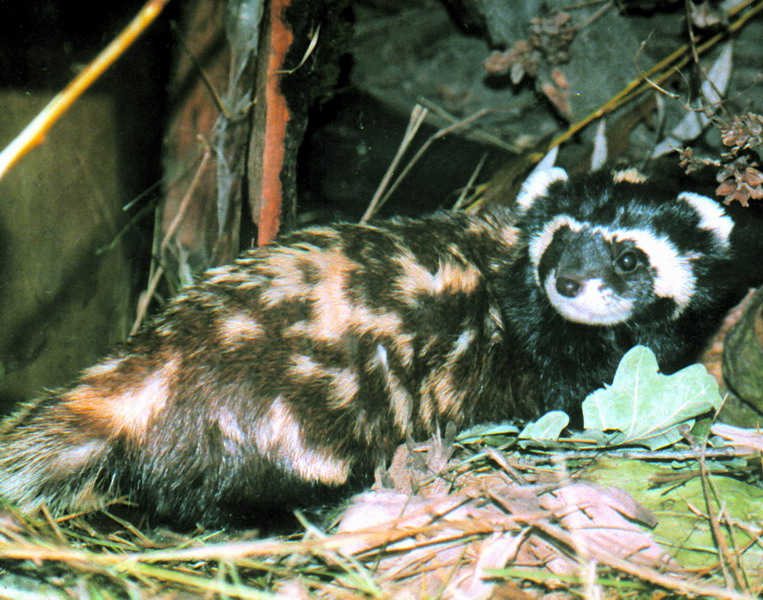 Перевязка южнорусская
Пеликан кудрявый
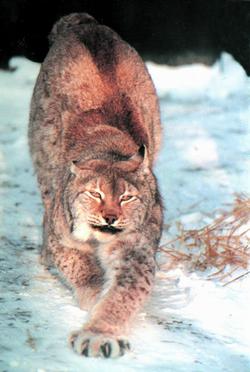 Р
Рысь европейская
Рак толстопалый
С
САЙГА
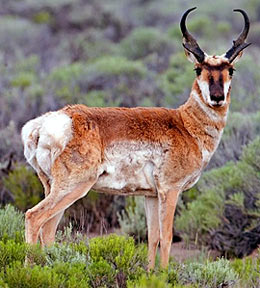 Сколопендра кольчатая
Т
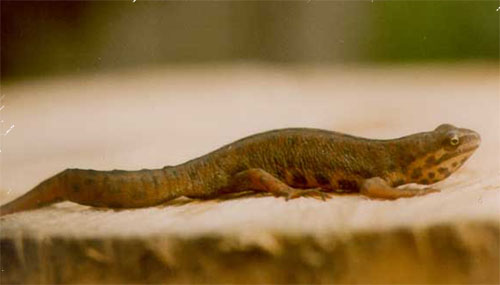 Тритон обыкновенный
Тарпан
у
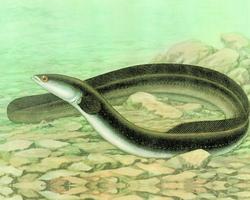 Усач азиас
Угорь речной
Ф
Фламинго обыкновенный
Х
Хорёк степной ,или светлый
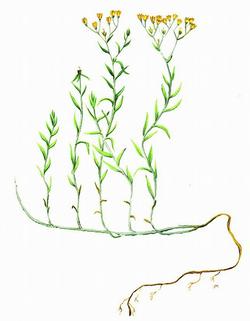 Ц
Цельнолистник душистый
Цапля желтая
Ч
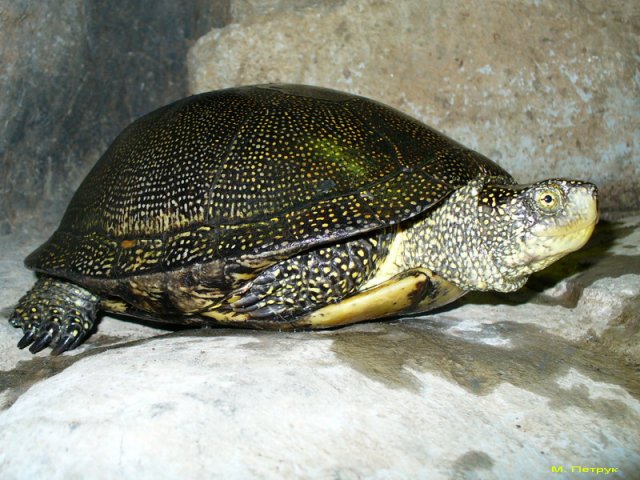 Черепаха болотная
Чабрец известколюбивый
Ш
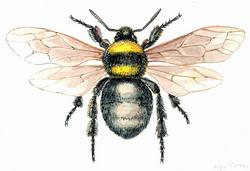 Шиповник двузубый
Шмель глинистый
Щ
щука
э
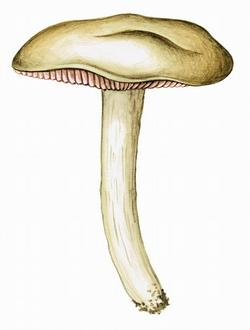 Энтолома сизо-белая
Эйзения Гордеева
я
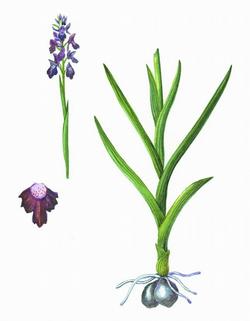 Ятрышник клопоносный
Ясменник сероплодный
БЕРЕГИТЕ
 РАСТИТЕЛЬНЫЙ И ЖИВОТНЫЙ 
МИР 
НАШЕГО КРАЯ!!!